Local Beta Bumps at Fermilab Booster
J. Eldred, 
Proton Source Physics Meeting
May 7th, 2020
2
Motivation
We can make a local change to beam orbit – impacting one section of the Booster without impacting the whole Booster ring.

But can we do the same for beta functions?

This required some math, some modeling, and eventually it will require some experimentation.

I will talk about specific applications as we go along.
2
5/6/2020
Jeffrey Eldred | Local Beta Bumps for Booster
3
How to Construct a Beta Bump
The transfer matrix for a lattice segment composed of arbitrary transfer matrices T, separated by thin quad kicks Q:


For what values of M & Q is the overall transfer matrix M unaffected by the quad kicks? To the rest of the lattice, the kicks are invisible, the distortion in the beta functions is localized.
A solution requires:


The transfer matrices T will in general be different between horizontal and vertical planes, therefore use for a beta bump to be local in both planes, use only QLs or only QSs.
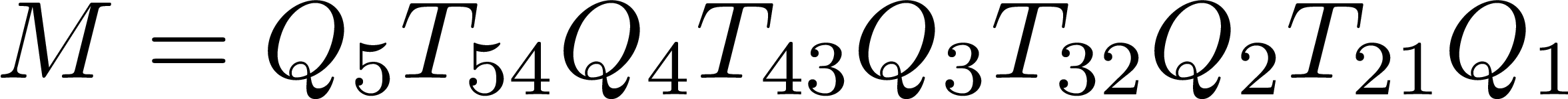 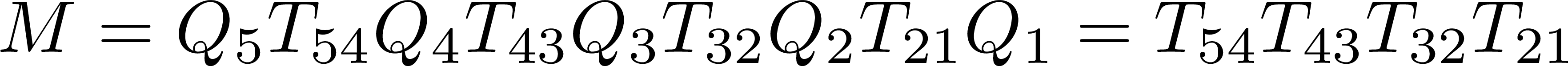 3
5/6/2020
Jeffrey Eldred | Local Beta Bumps for Booster
4
How to Construct a Beta Bump (cont.)
A five-quad solution is available, for symmetric but otherwise arbitrary phase-advances φA & φB, assuming small quad kicks k:










Where ε is a free parameter.

Full algebraic calculation at beams-8341.
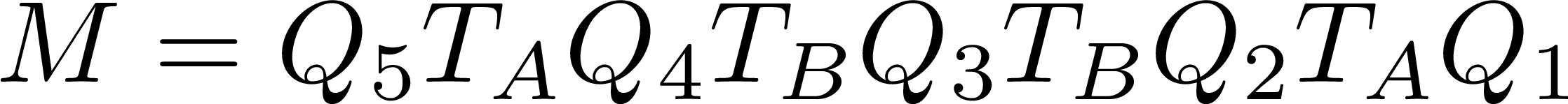 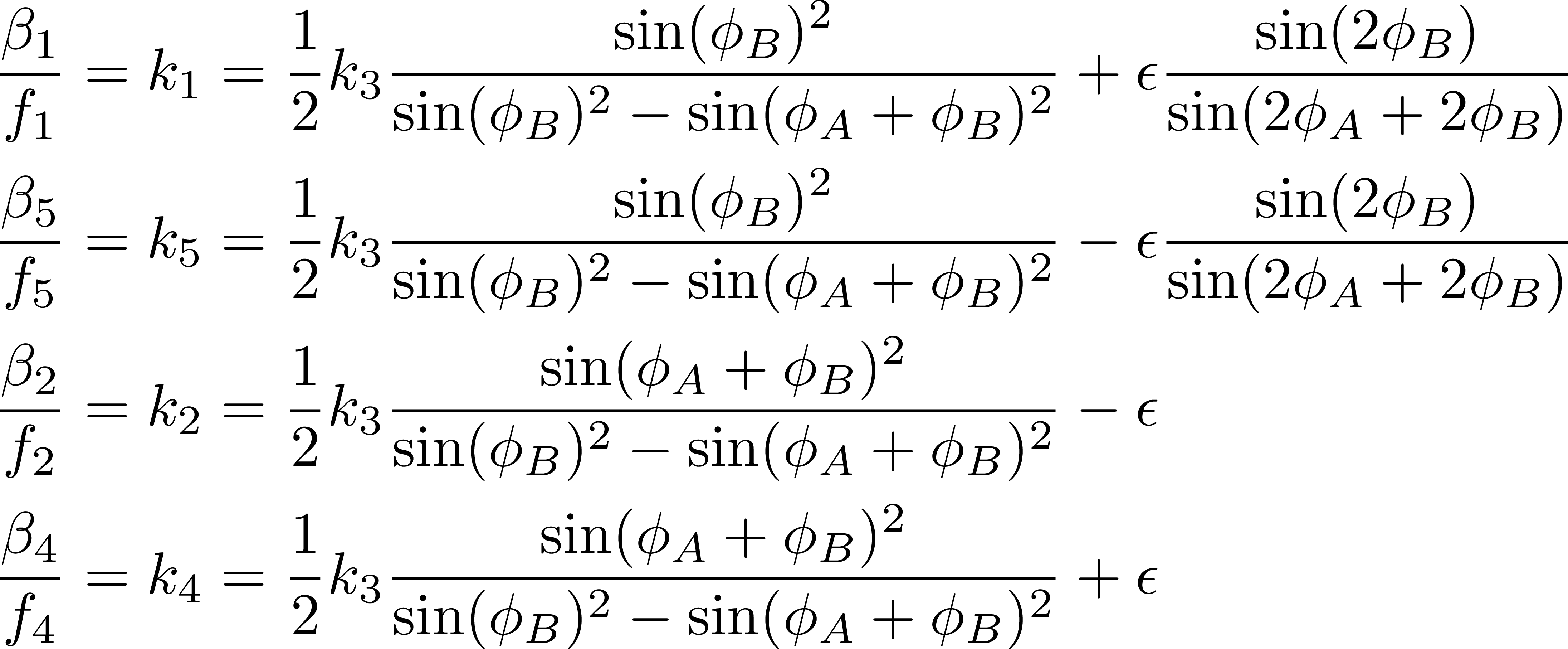 4
5/6/2020
Jeffrey Eldred | Local Beta Bumps for Booster
5
MAD-X Model of Beta Bumps
The beta bump may be localized, but what does it actually do?

Use MAD-X model to see changes in the TWISS functions.

For simplicity, I use a simplified Booster with 24 identical cells. The impact on the real Booster will be the mostly the same. The peaks and valleys of the TWISS functions will be changed the same way.

I also use timeslot = 3, because the changes to quad-offsets should be predominately impact injection optics.

Lastly I change the tune to νx = 6.75, νy = 6.85 .
5
5/6/2020
Jeffrey Eldred | Local Beta Bumps for Booster
6
6
Single QL error
6
5/6/2020
Jeffrey Eldred | Local Beta Bumps
7
TWISS functions (single QL error)
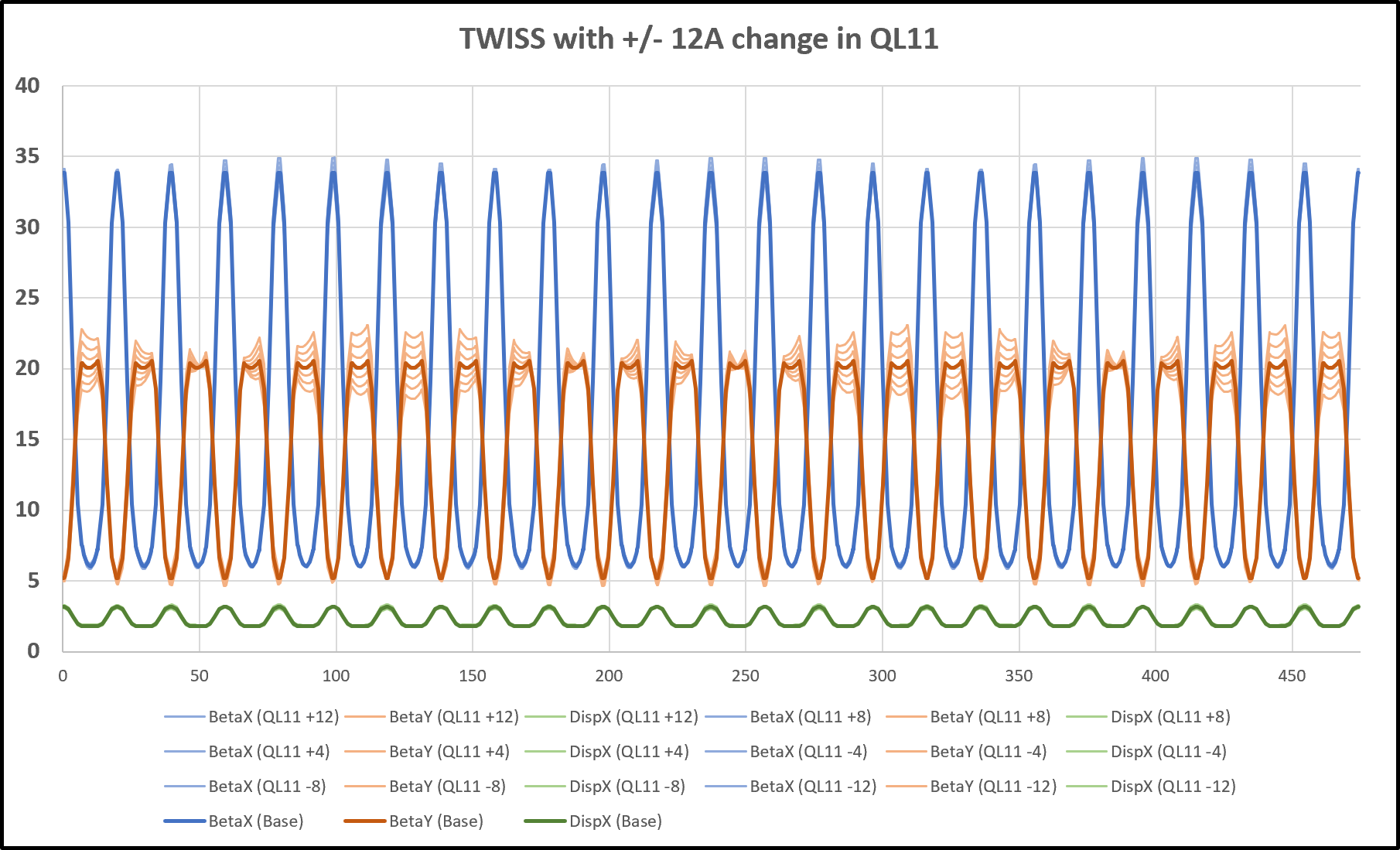 QL11 error
BetaX
BetaY
DispX
Change in QL11 creates a completely nonlocal effect in BetaY.
	No strong effect on BetaX or DispX.
7
5/6/2020
Jeffrey Eldred | Local Beta Bumps for Booster
8
BetaY function (single QL error)
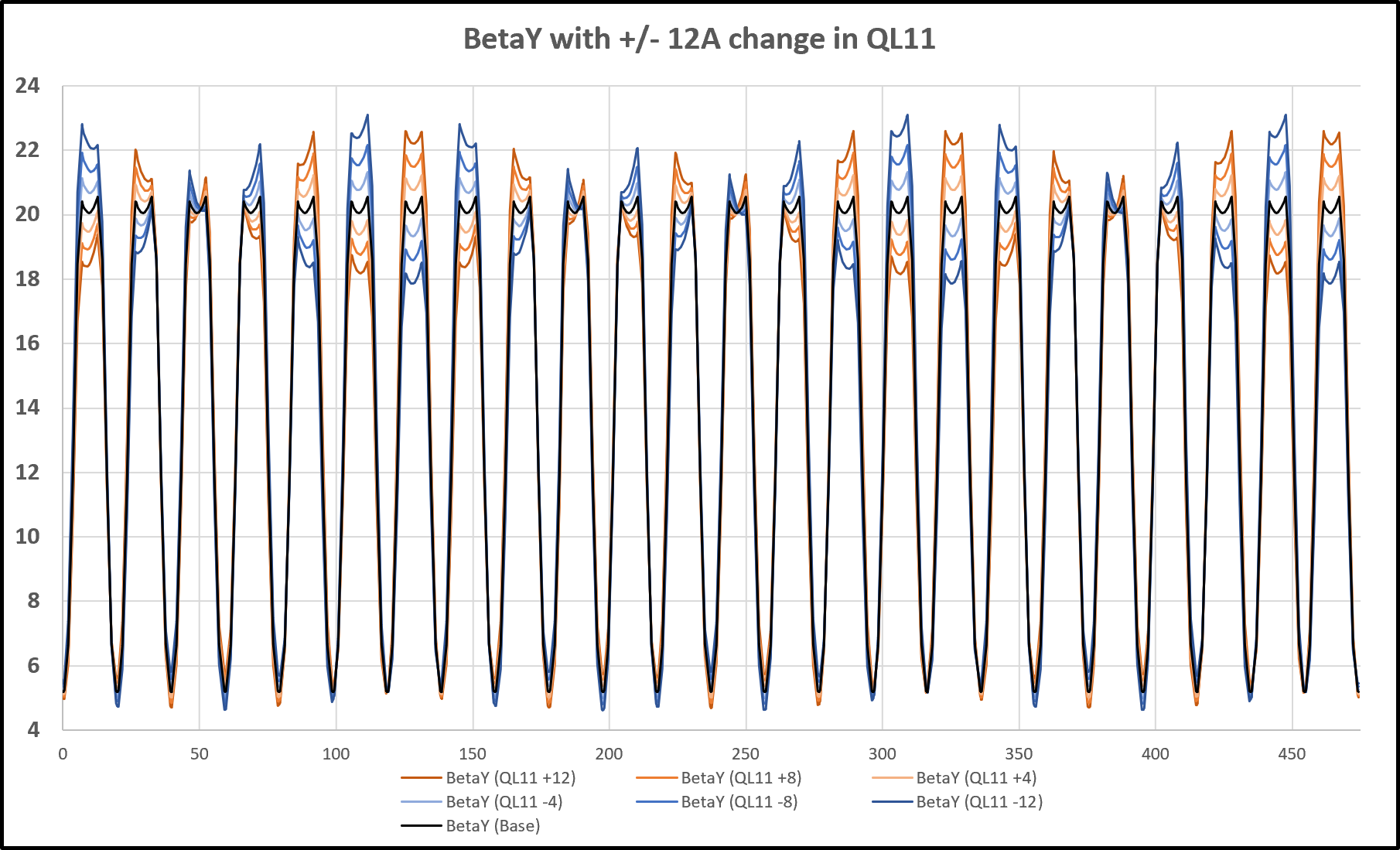 QL11 error
Pos. Error
Neg. Error
No Error
(Vert. aperture restriction in short straight.)
Effect on BetaY in long straights alternates increase/decrease.
At injection +/-12 A leads to +/- 10% BetaY around the ring.
8
5/6/2020
Jeffrey Eldred | Local Beta Bumps for Booster
9
9
Beta-Y Bump
(5-QL bump)
9
5/6/2020
Jeffrey Eldred | Local Beta Bumps
10
Coefficients (5-QL bump for BetaY)
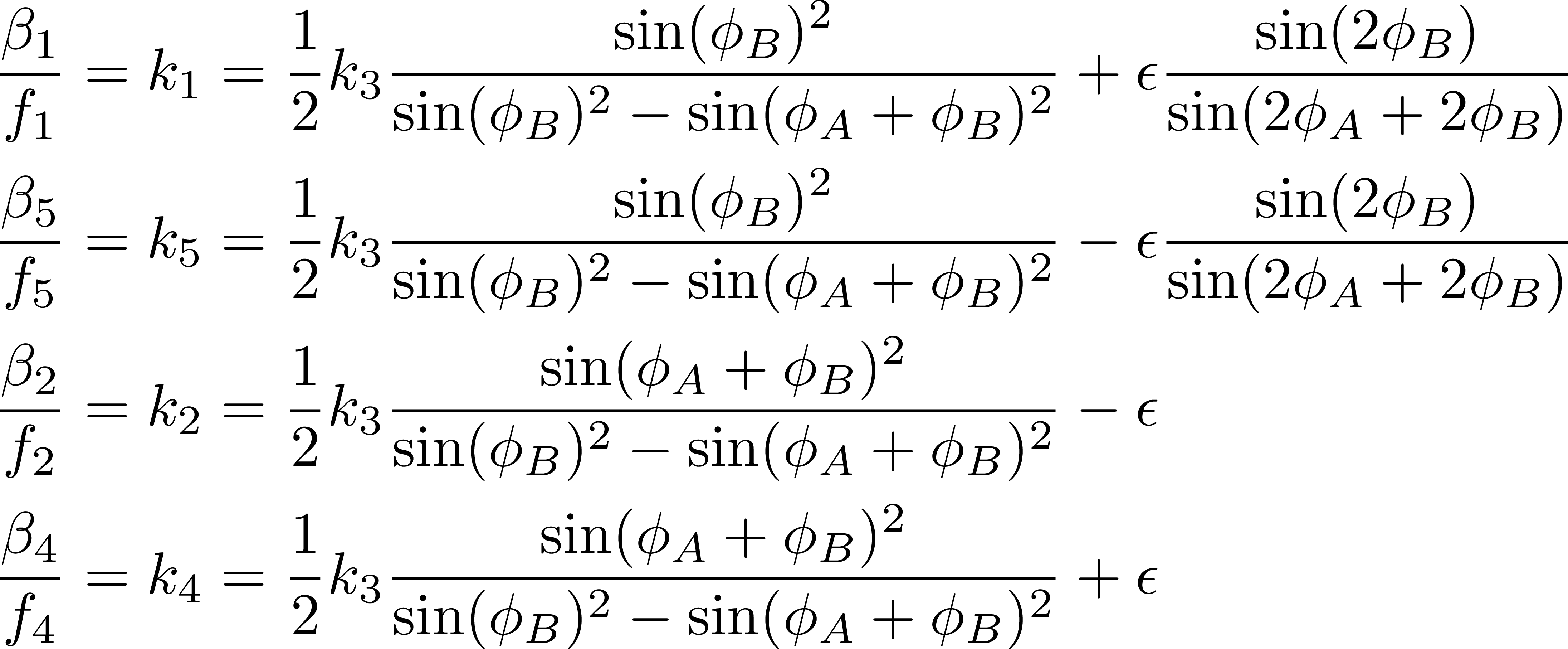 Applying the conditions
	for a bump at QL11:
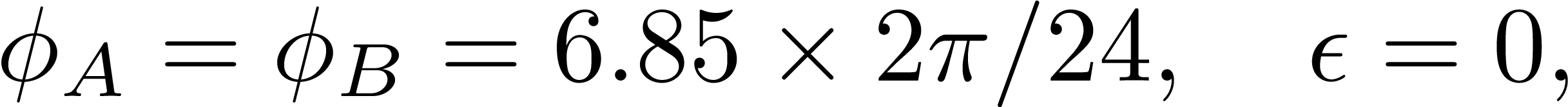 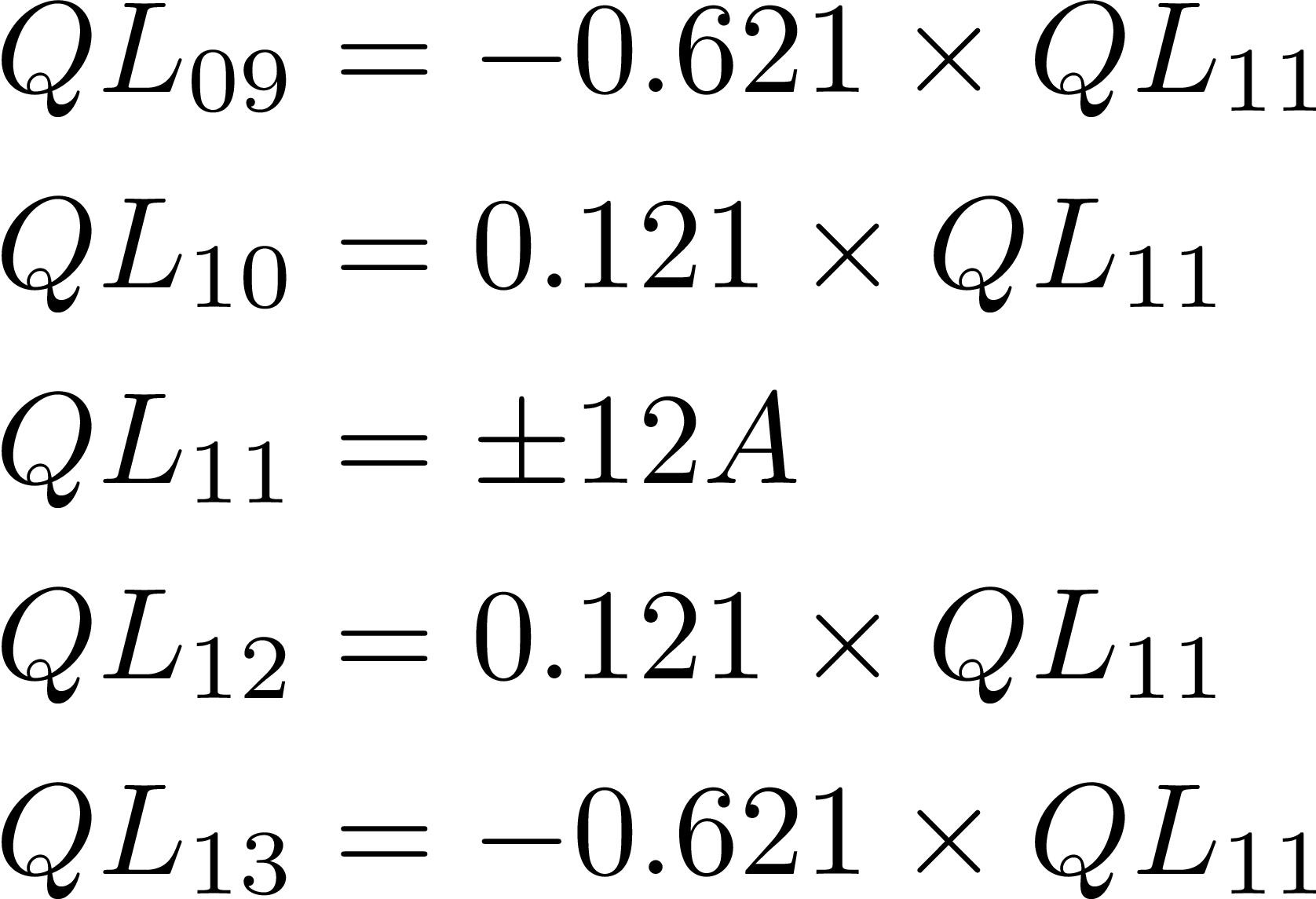 10
5/6/2020
Jeffrey Eldred | Local Beta Bumps for Booster
11
TWISS functions (5-QL bump for BetaY)
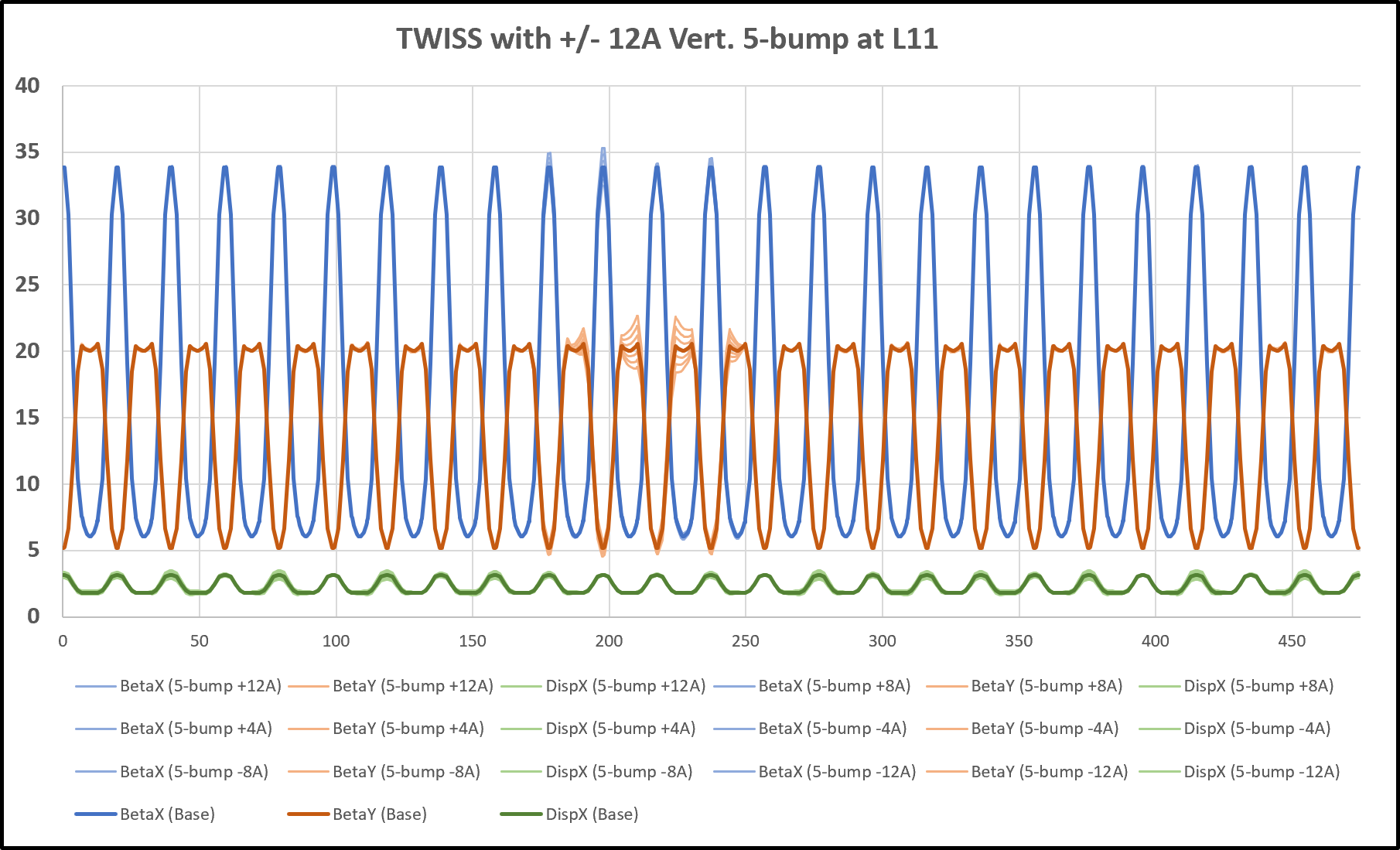 BetaX
BetaY
DispX
The only significant impact is on BetaY,
	small nonlocal effect in DispX.
11
5/6/2020
Jeffrey Eldred | Local Beta Bumps for Booster
12
BetaY function (5-QL bump for BetaY)
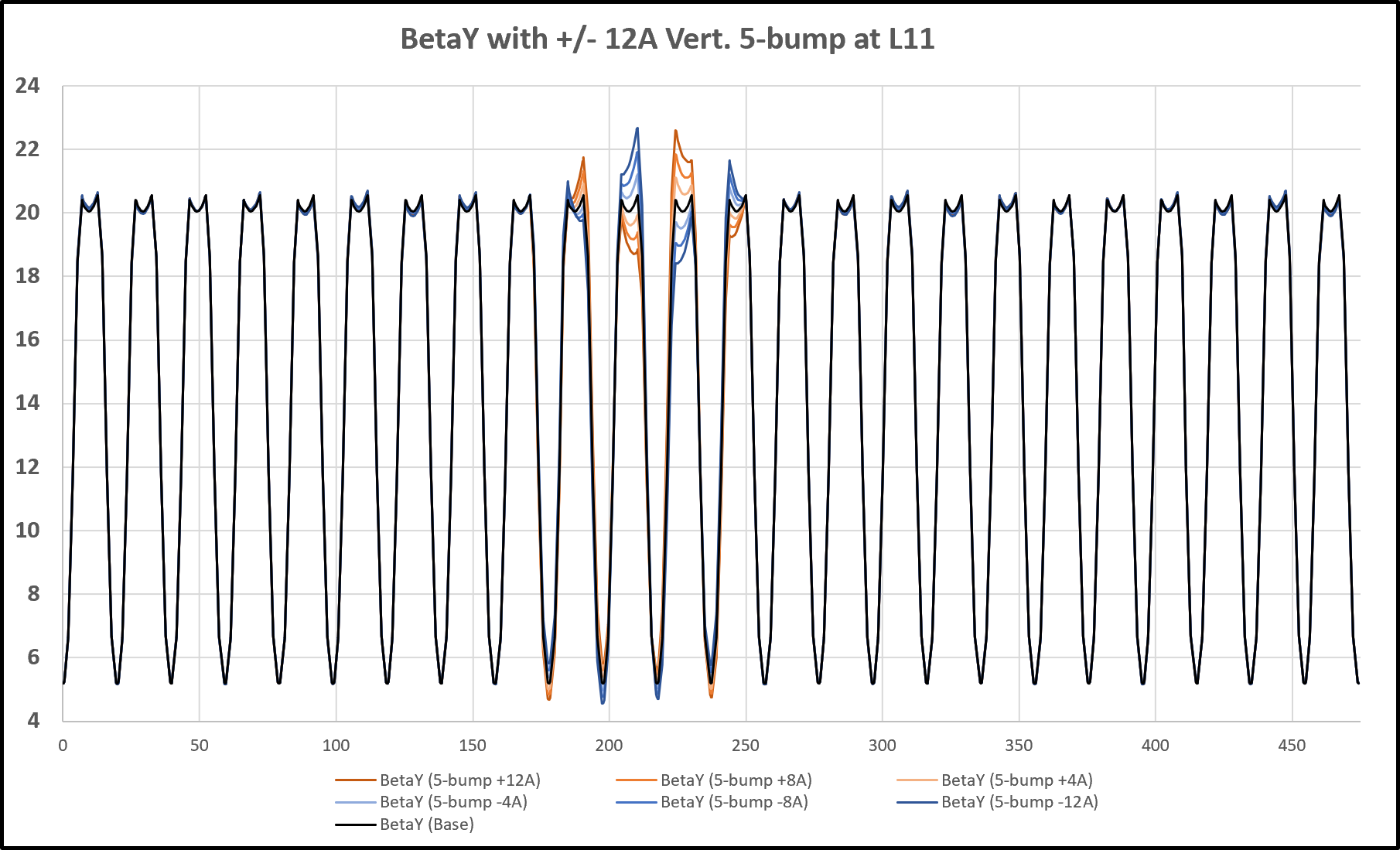 L11   L12
Pos. Bump
Neg. Bump
No Bump
L10
L13
The bump is very well localized in BetaY.
12
5/6/2020
Jeffrey Eldred | Local Beta Bumps for Booster
13
BetaY function (5-QL bump for BetaY)
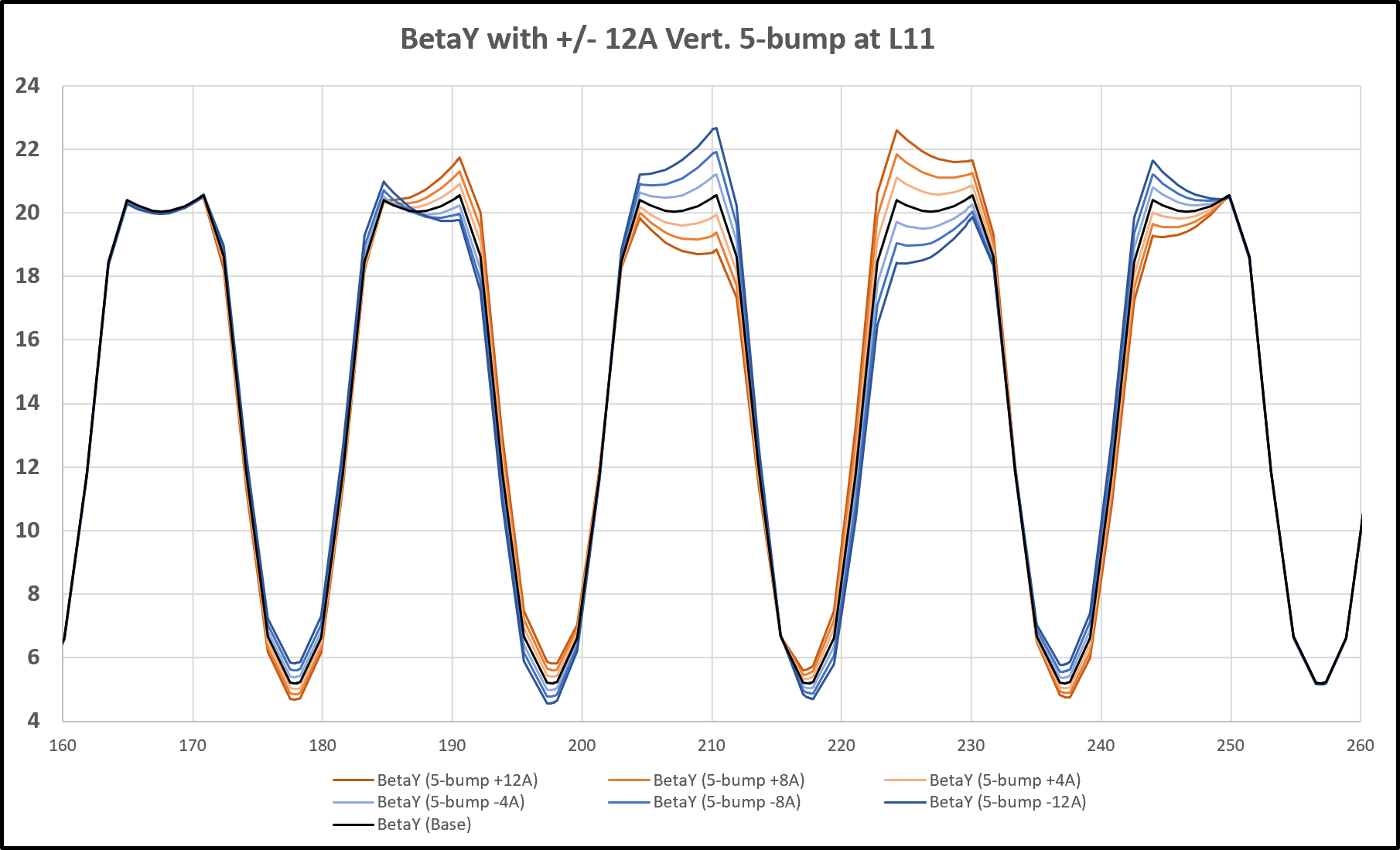 L10            L11            L12            L13
Pos. Bump
Neg. Bump
No Bump
(Vert. aperture restriction in dipoles.)
S09            S10            S11            S12
Increase/Decrease in S10 & S11, L10 & L12,
Increase/Decrease in S09 & S12, L11 & L13.
13
5/6/2020
Jeffrey Eldred | Local Beta Bumps for Booster
14
Application 1: Vertical/Short Loss Management
Step 1: Tune Beam Orbits.

Step 2: Adjust Vertical Bump.
	- reduce losses middle two shorts (S10 & S11).
	- watch for losses at outer two shorts (S09 & S12), middle long (L11).

Step 3 (optional): Followup Bumps.
	- if losses increase at outer shorts (S09 or S12)
		- use adjacent vertical bumps.
	- if losses increase (undesirably) at middle long (L11)
		- check horizontal orbit.
		- recheck vertical orbit.
		- try adjacent bumps.
14
5/6/2020
Jeffrey Eldred | Local Beta Bumps for Booster
15
Application 2: Injection & Extraction Tuning
Same strategy for Injection & Extraction, except with some complications.

The bump changes many relevant parameters:
beta function at kick (foil-scatter or kicker).
phase-advance between kick and downstream straights.
betas in downstream straights.

Also, need to account for the effect of QL3 corrector displacement.

\


Strategy: tune empirically & itertate model-specific scenarios.
15
5/6/2020
Jeffrey Eldred | Local Beta Bumps for Booster
16
Application 2: Injection & Extraction Tuning
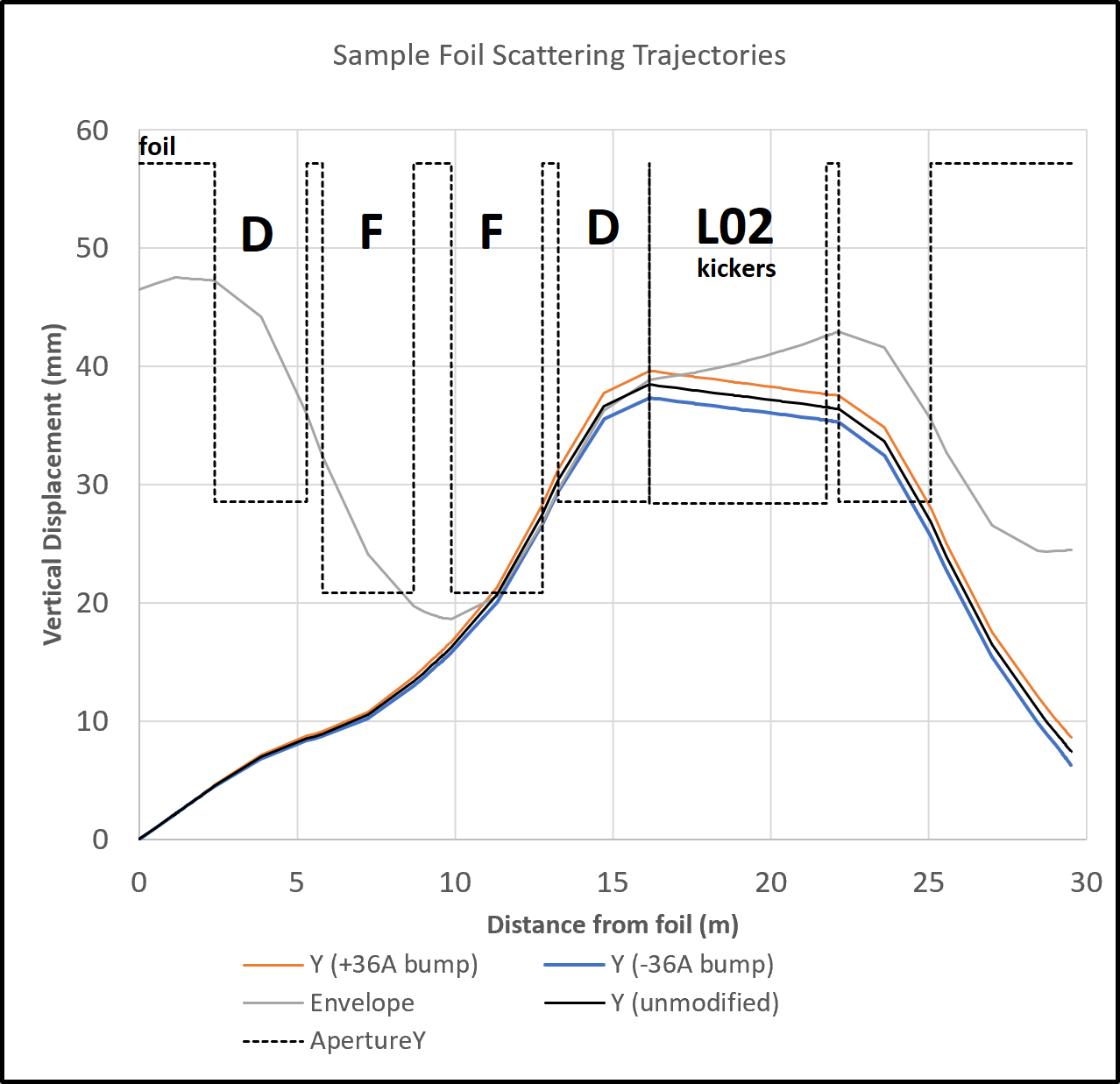 A typical trajectory for a particle loss due to foil-scattering (black).

Trajectory modified by
+/- 36A local quad bump
(orange/blue).

The effect is barely perceptible ~1% ?
16
5/6/2020
Jeffrey Eldred | Local Beta Bumps for Booster
17
Application 3: Missing QL11 Compensation
Suppose that the Booster could be tuned up perfectly, except that it required +/- 12A on QL11 and QL11 was not available (artificial scenario).

The global effect of QL11 could be emulated with QL09, QL10, QL12, QL13, keeping the beta-error to a restricted region between the L9 collimator & notch absorber.
L11 Compensation
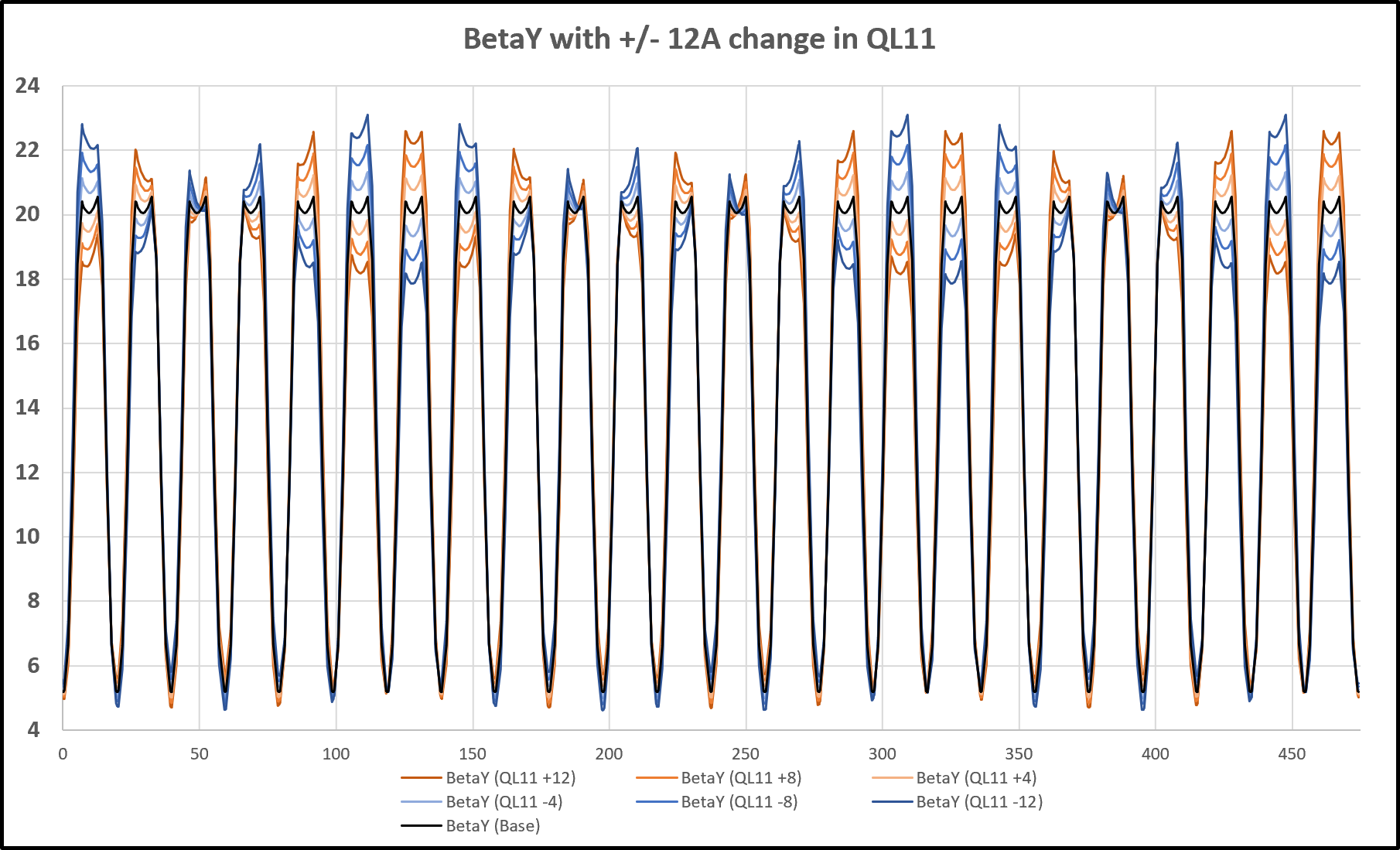 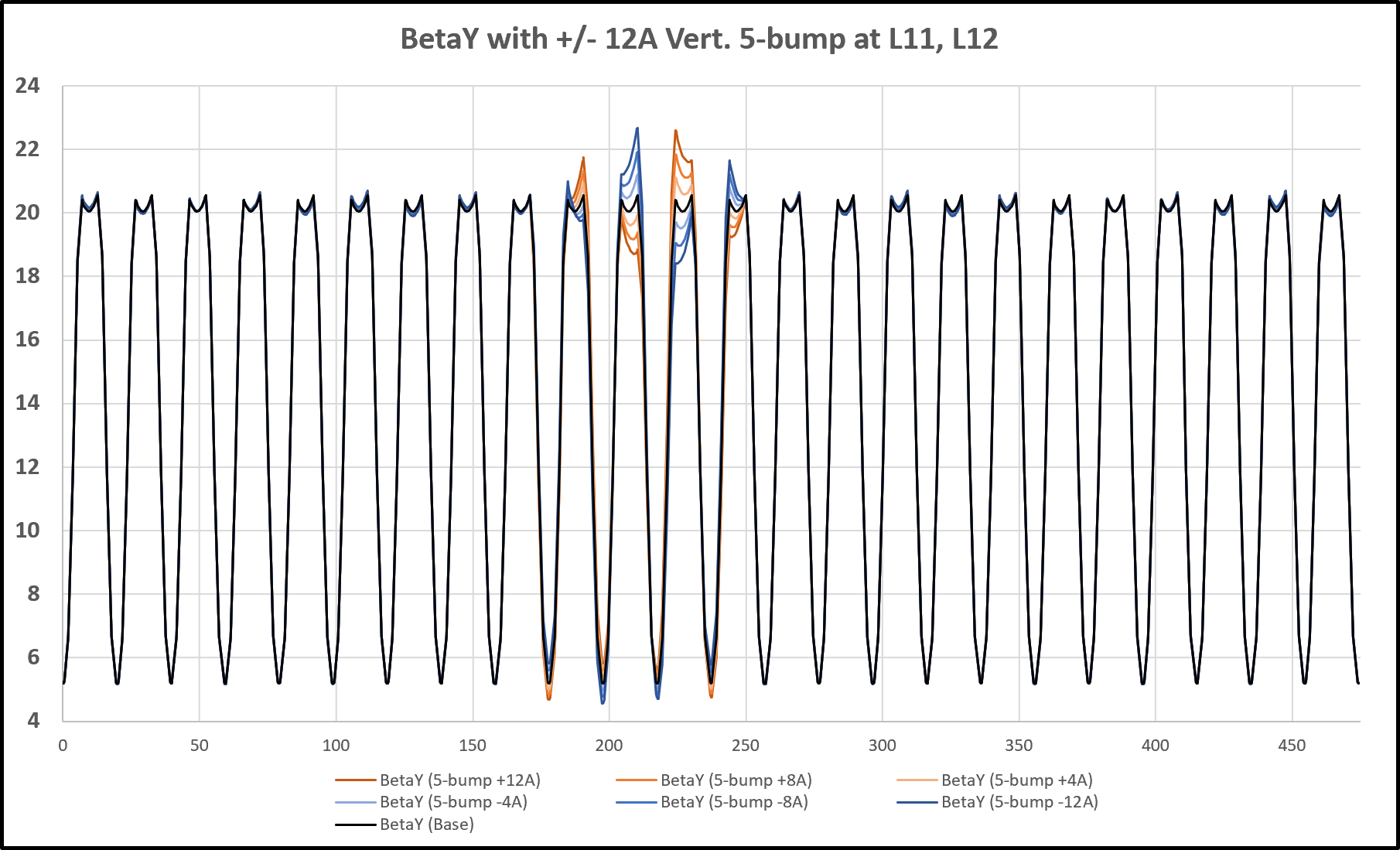 Use subsequent local beta bumps to smooth betas at L11 injection and nearby Booster cells.
17
5/6/2020
Jeffrey Eldred | Local Beta Bumps for Booster
18
18
Single QS error
18
5/6/2020
Jeffrey Eldred | Local Beta Bumps
19
TWISS functions (single QS error)
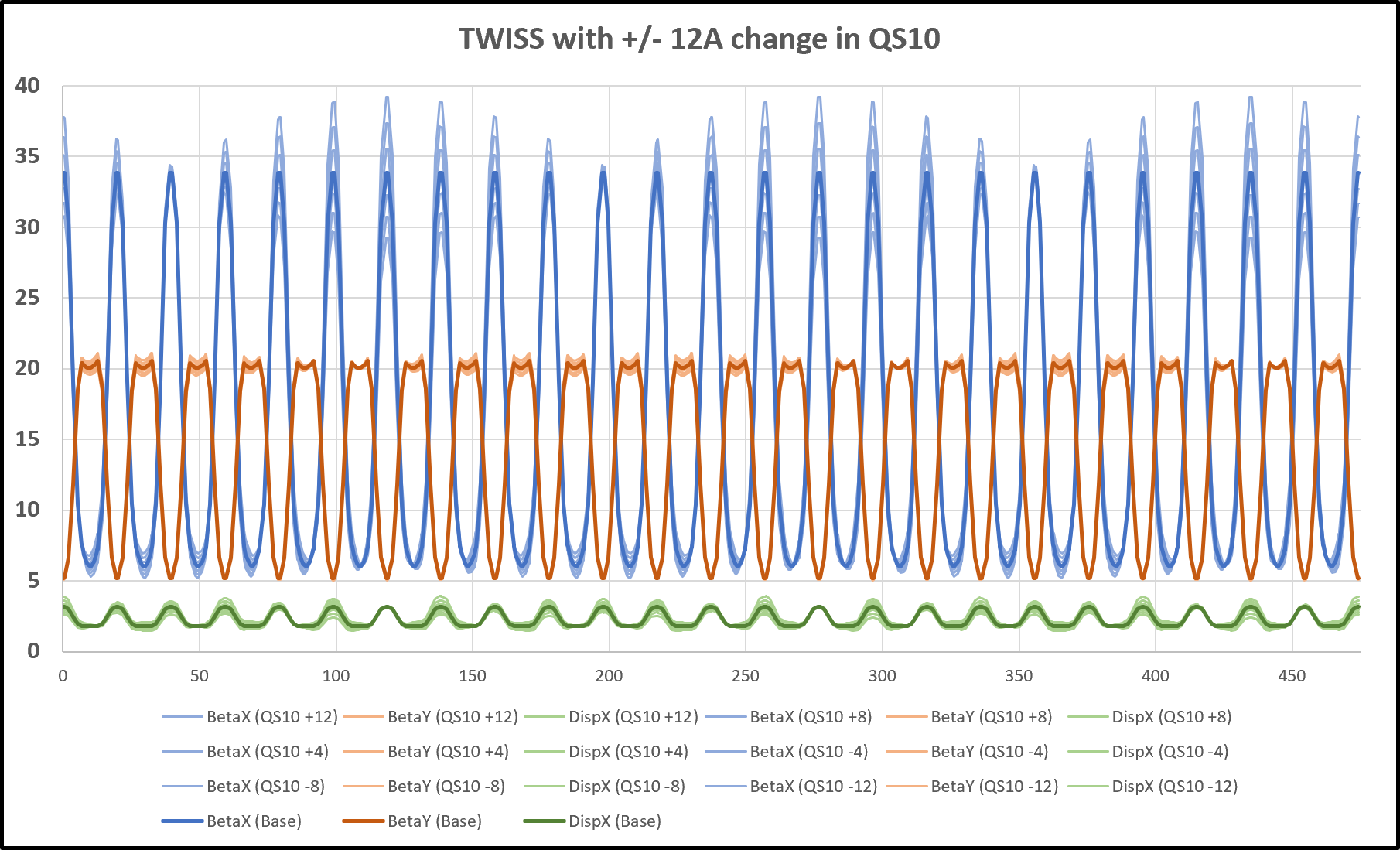 QS10 error
BetaX
BetaY
DispX
Change in QS11 creates a nonlocal effect in BetaX & DispX.
	No strong effect on BetaY.
19
5/6/2020
Jeffrey Eldred | Local Beta Bumps for Booster
20
BetaX function (single QS error)
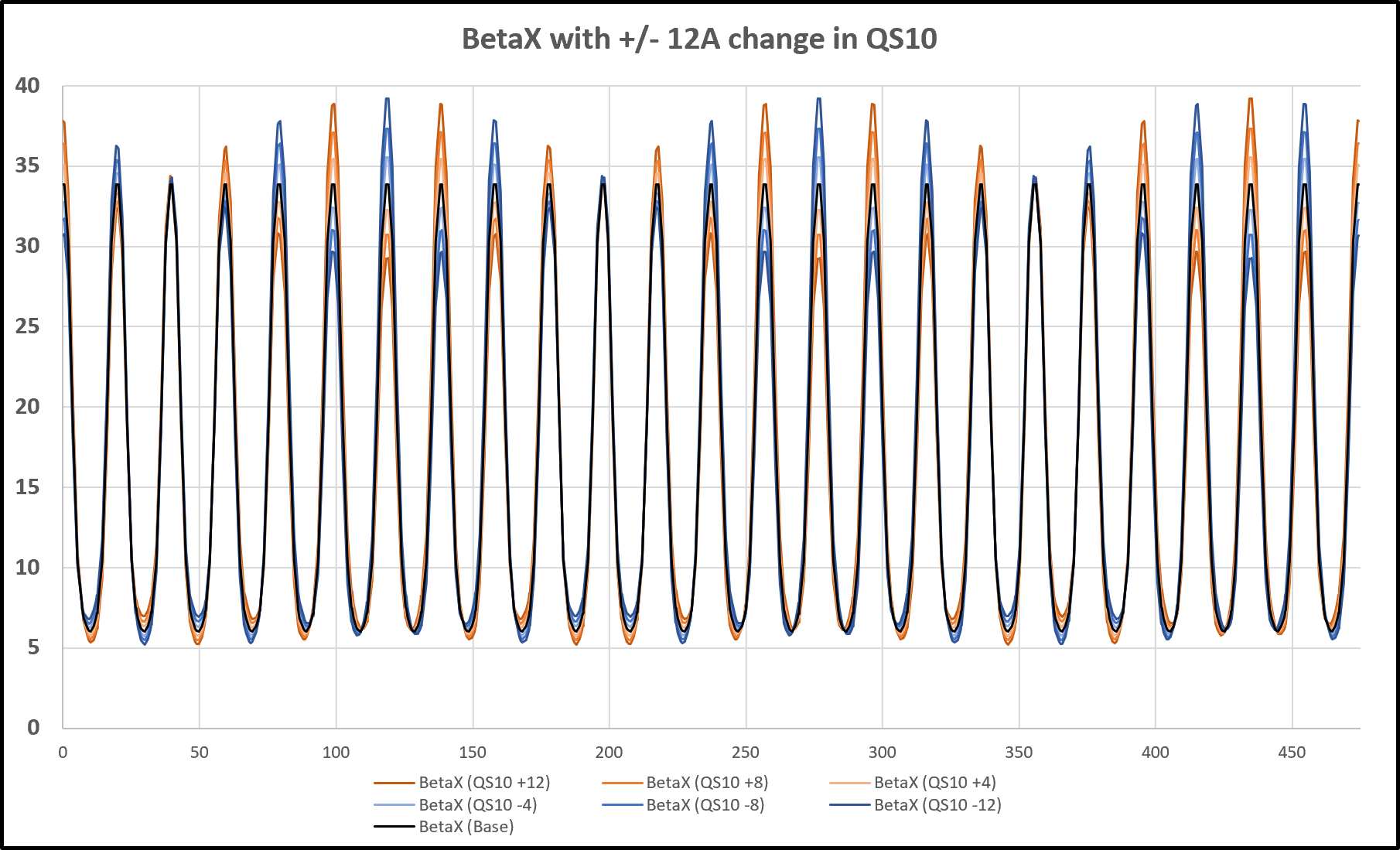 QS10 error
Pos. Error
Neg. Error
No Error
(Horz. aperture restriction in long straight.)
Effect on BetaX in short straights alternates increase/decrease.
At injection +/-12 A leads to +/- 15% BetaX around the ring.
20
5/6/2020
Jeffrey Eldred | Local Beta Bumps for Booster
21
DispX function (single QS error)
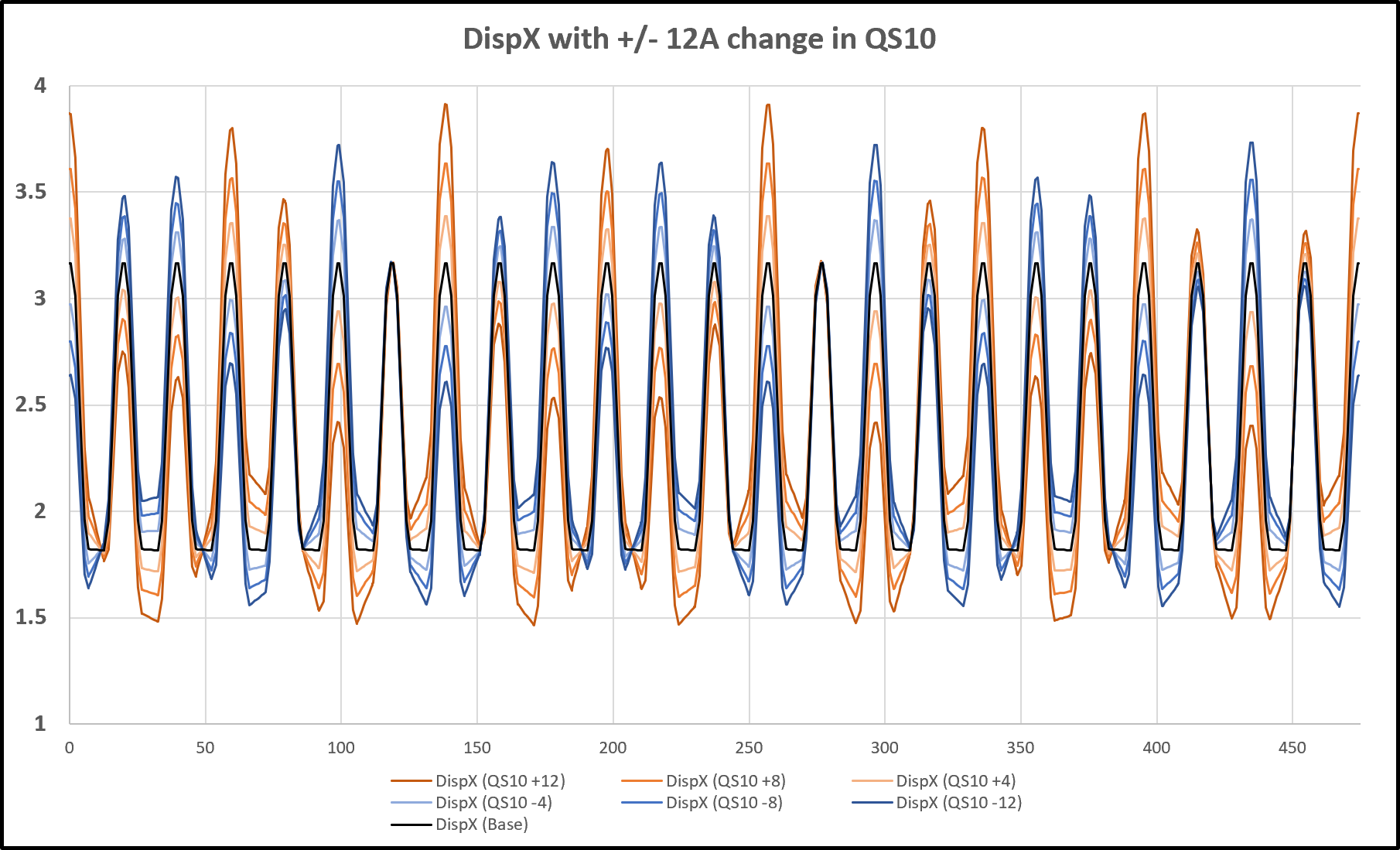 QS10 error
Pos. Error
Neg. Error
No Error
At injection +/-12 A leads to +/- 20% DispX around the ring.
21
5/6/2020
Jeffrey Eldred | Local Beta Bumps for Booster
22
22
Disp-X Bump
(3-QS bump)
(nonlocal Beta-X)
22
5/6/2020
Jeffrey Eldred | Local Beta Bumps for Booster
23
Coefficients (DispX Bump)
The quad-kicks also have an effect on dispersion,
	similar to the effect that dipoles kicks have on the beam orbit.

Therefore to create a local dispersion bump (someone already did this):
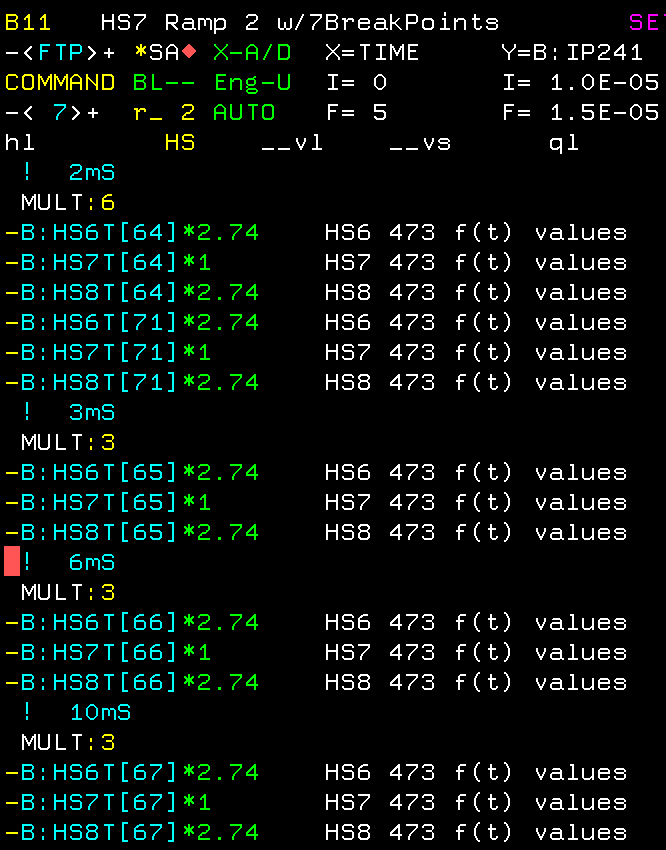 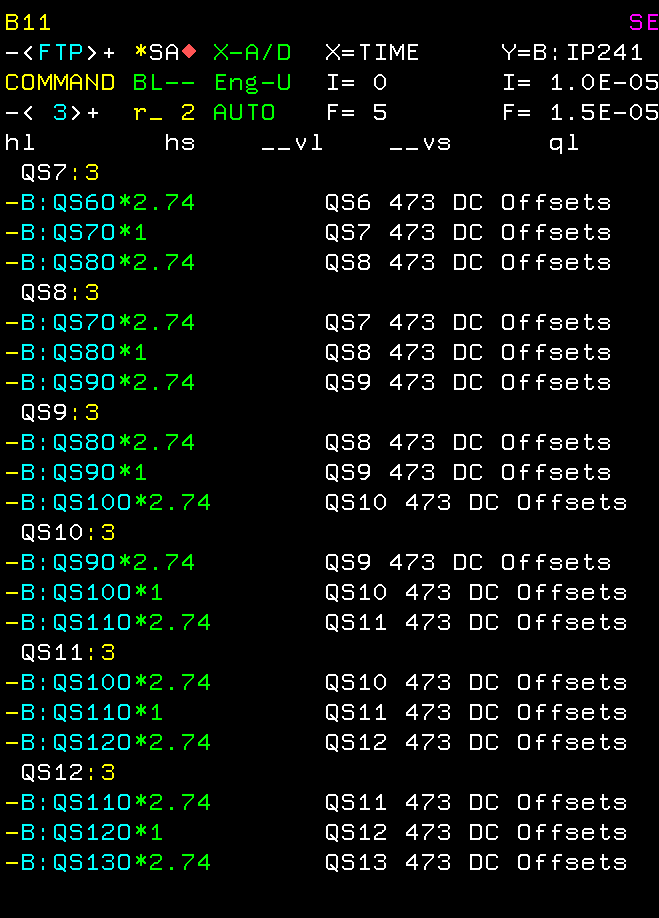 23
5/6/2020
Jeffrey Eldred | Local Beta Bumps for Booster
24
TWISS functions (3-QS bump for DispX)
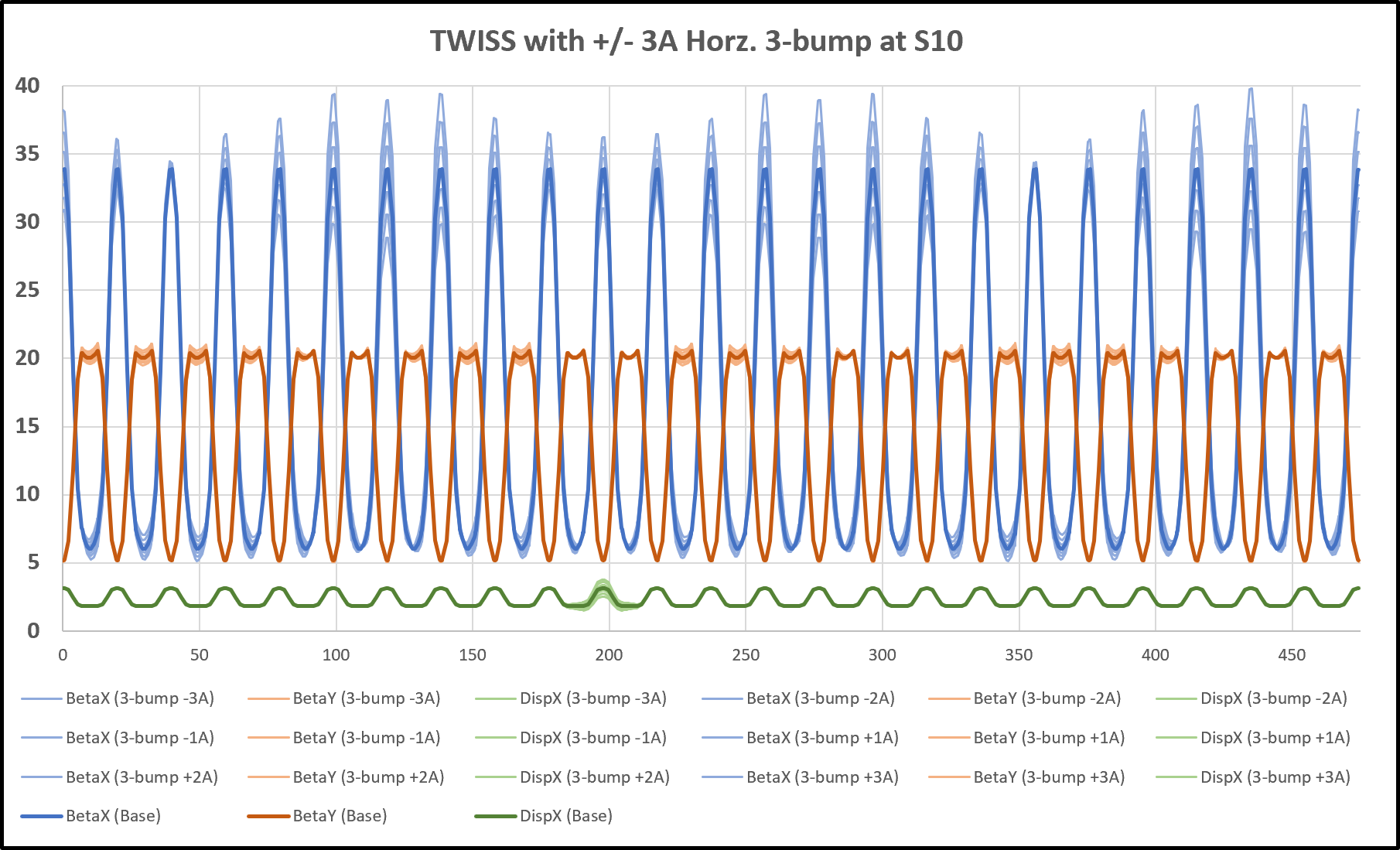 BetaX
BetaY
DispX
The significant local impact on BetaX,
	nonlocal effect in DispX.
24
5/6/2020
Jeffrey Eldred | Local Beta Bumps for Booster
25
BetaX function (3-QS bump for DispX)
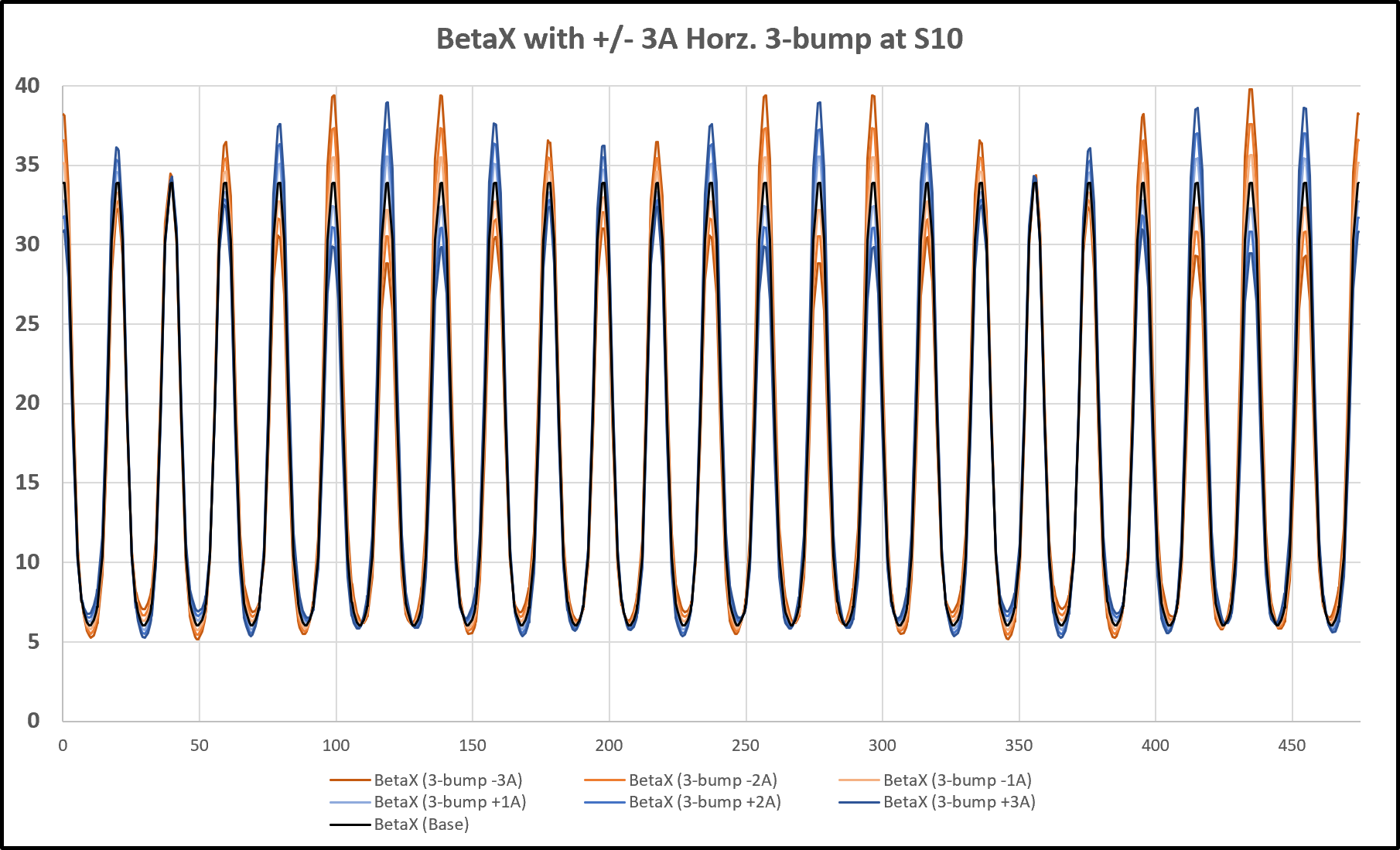 S10
Neg. Bump
Pos. Bump
No Bump
Very nonlocal effect in BetaX.
25
5/6/2020
Jeffrey Eldred | Local Beta Bumps for Booster
26
DispX function (3-QS bump for DispX)
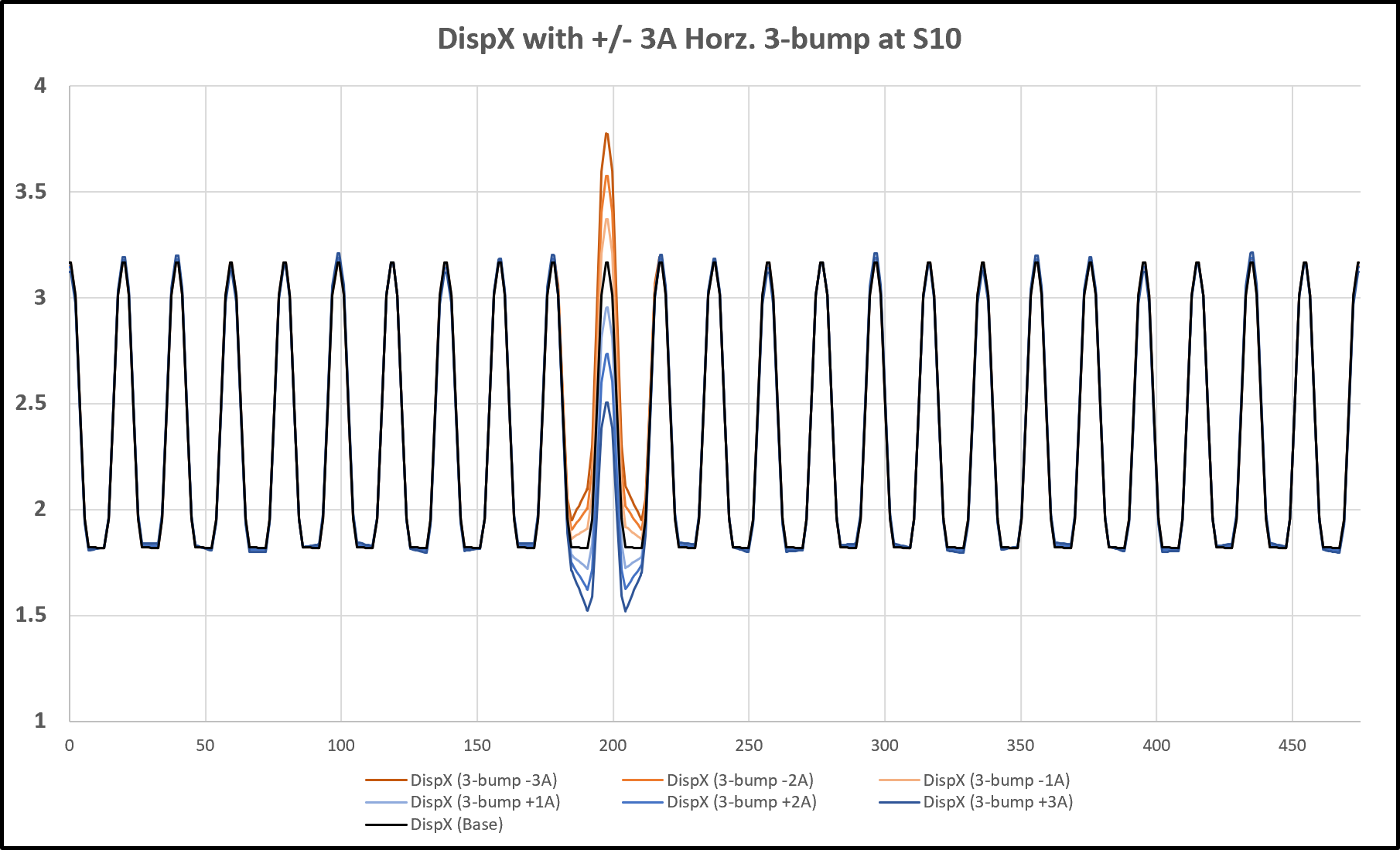 S10
Neg. Bump
Pos. Bump
No Bump
(Horz. aperture restriction in long straight.)
L10  L11
Increase/Decrease in S10, L10 & L11
26
5/6/2020
Jeffrey Eldred | Local Beta Bumps for Booster
27
Horz. Beam Size (3-QS bump for DispX)
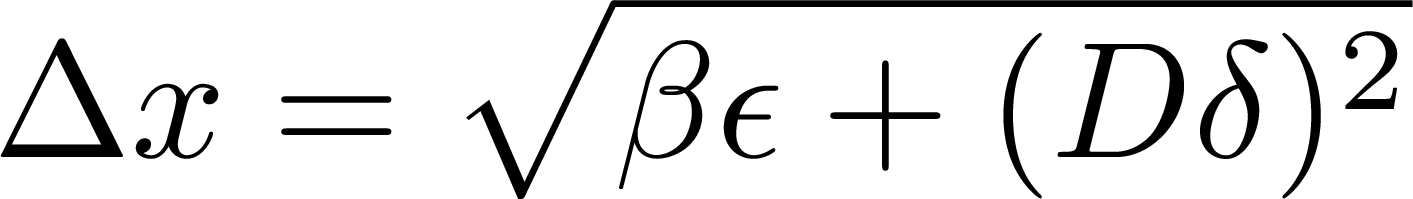 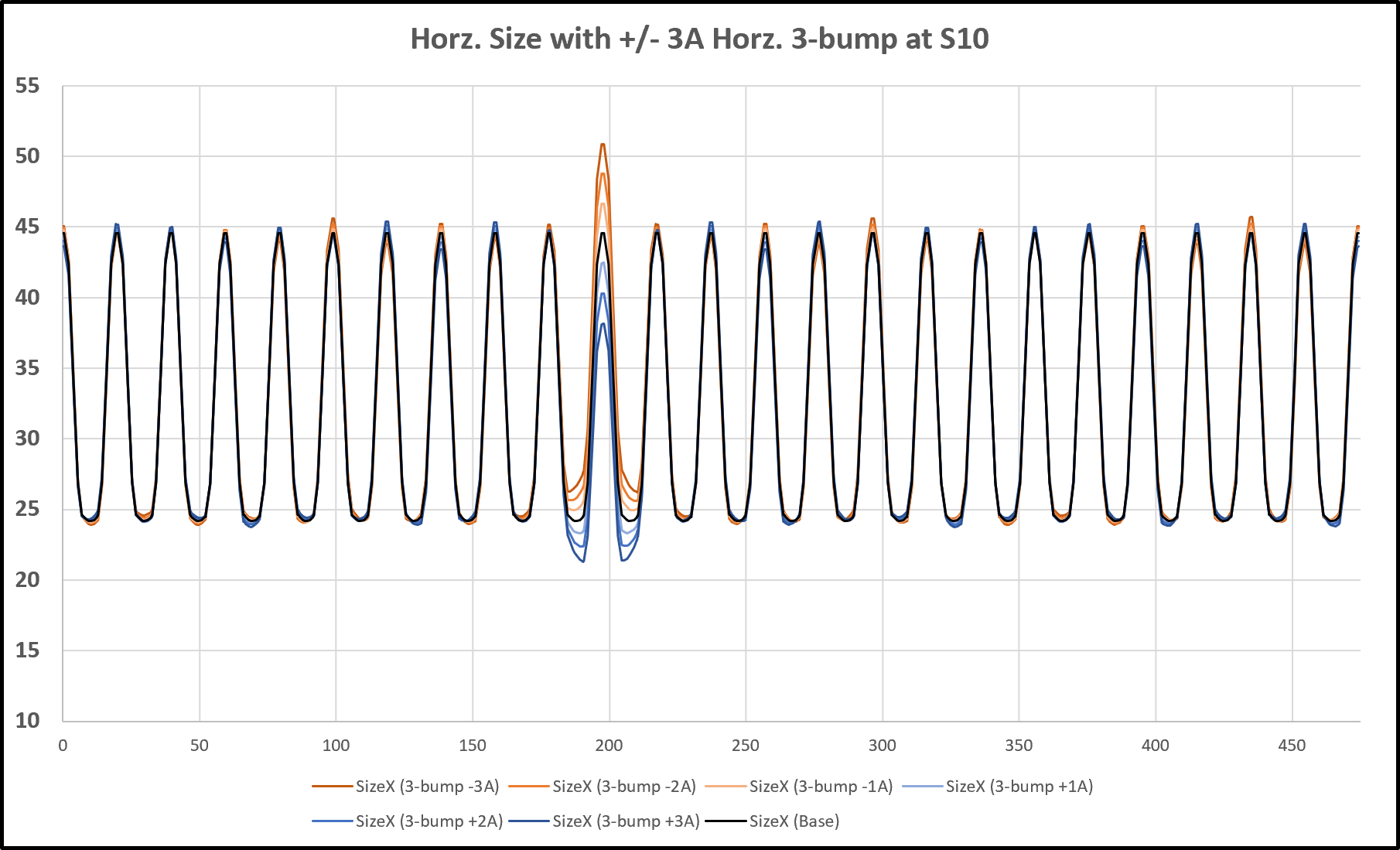 S10
Neg. Bump
Pos. Bump
No Bump
L10  L11
(Horz. aperture restriction in long straight.)
Increase/Decrease in S10, L10 & L11
	Horz. beam size dominated by changes in DispX
27
5/6/2020
Jeffrey Eldred | Local Beta Bumps for Booster
28
Application 4: Horizontal/Long Loss Management
Step 1: Tune Beam Orbits.

Step 2: Adjust Dispersion Bump.
	- reduce losses in outer two longs (L10 & L11), inner short (S10).

Step 3: Retune Early Beam Orbits.
	- if the energy is mismatched from linac, then changing the dispersion 	will also affect the early orbit.
28
5/6/2020
Jeffrey Eldred | Local Beta Bumps for Booster
29
Next Steps
When Booster comes out of lockdown and shutdown, several studies:
 - Implement a large (safe) bump and look for it in TBT data.
 - Try targeted loss reduction, esp. at sensitive locations.
 - Emulate QL11 tuning with QL09, QL10, QL12, QL13.

Several ways to extend the theoretical work:
 - Extend calculation to sets of quads without periodic cells.
	- How can we tune a linac without impacting injection matching?
 - Express matrix algebra in terms of α, β instead of x, x’
	- What quad placement leads to an “efficient” bump?
 - John Johnstone may collaborate on this.

Altogether, possibly publishable.
	- There will at least be a technical note.
29
5/6/2020
Jeffrey Eldred | Local Beta Bumps for Booster